FUNERAL HOMES
USER TRAINING SESSIONTHE VIRGINIA DEPARTMENT OF HEALTH’SELECTRONIC DEATH REGISTRATION SYSTEM (EDRS)
[Speaker Notes: .]
Electronic Death Registration System (EDRS)?
WHAT IS AN EDRS?
An EDRS allows all participants to electronically register Death Certificates for – 
Attended Deaths – Primary Care Provider (Green Border Death Certificate)
Unattended Deaths – Medical Examiner (Red Border Death Certificate)
Spontaneous Fetal Deaths – Primary Care Provider  (Yellow Border Death Certificate)
Induced Terminations of Pregnancies – Primary Care Provider (Brown Border Death Certificate)

WHY USE AN EDRS?
Paperless registration of Death Certificates -  Anytime, Anywhere, Home, Office, Vacation
More timely, complete, secure & accurate Death Certificates resulting in minimized business costs and improved services to the families of the decedents
Readily available Death Statistics
2
Electronic Death Registration System (EDRS)?
WHAT CAN YOU USE THE EDRS FOR ?
Creating a Death Certificate (green border death certificates)
Demographics certification (digital signatures)
Electronically requesting medical certification (if medical certifier is an EDRS user)
Drop certificate to paper (if medical certifier is not an EDRS user)
Requesting amendments electronically once state file number has been assigned
Creating and requesting permits
Cremation certificates
Out of state transit permits
Communicable disease letters
Disinterment and reinterment permits
3
After Implementation of the EDRS
COMPLETE  ELECTRONIC
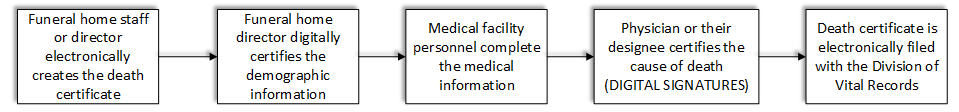 DROP TO PAPER
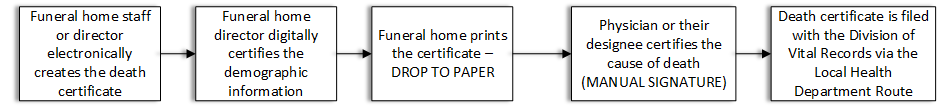 4